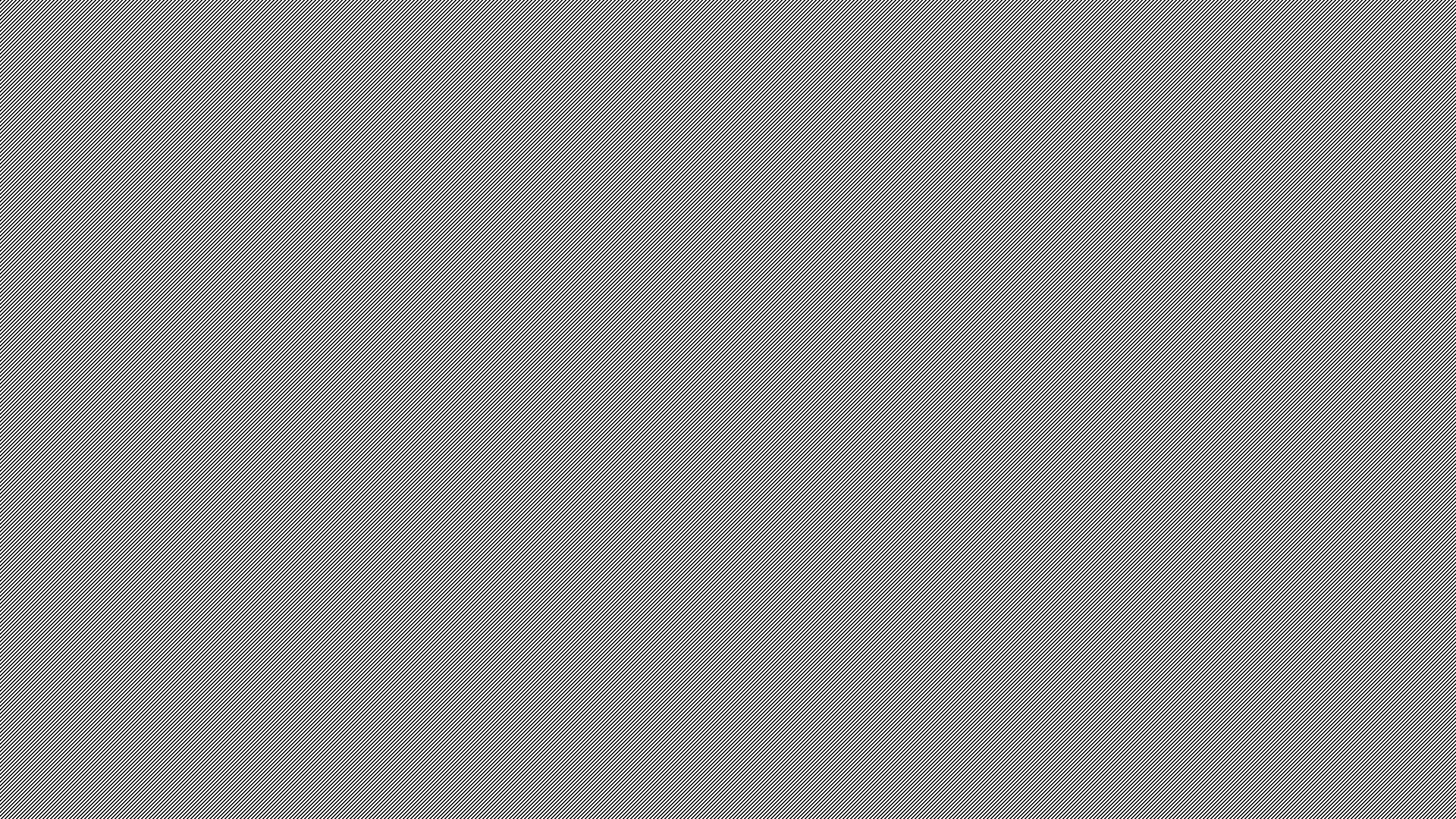 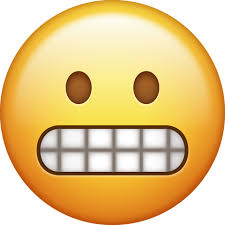 Paul Becomes Personal!
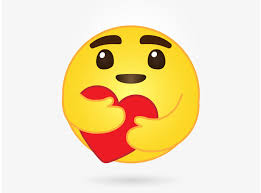 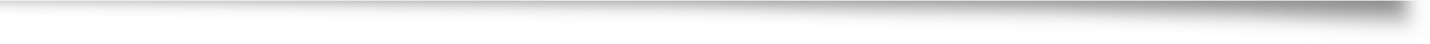 Ephesians 5: 1 – 6: 9
Last Week: Ephesians 4: 17 - 32
Growing to match maturity
Frog?!? Me???
Don’t be a CINO!
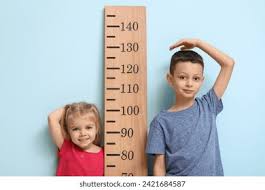 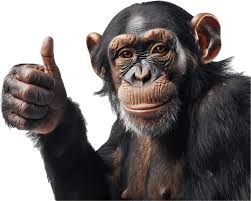 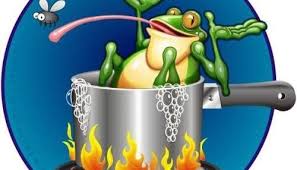 Jesus
Christian In Name Only
Paul becomes personal!
Me and Work
Me and Family
Me and God
Eph 5: 1 to 6: 9
And Others…
Me and God – our relationship
Eph 5:1 - 20
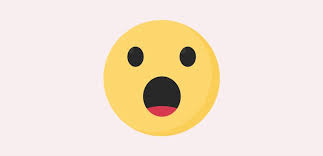 Me and God – our relationship
Eph 5:1 - 20
These behaviors are not right for God’s house!
These behaviors belong to the dark heart (which God will punish) – you are now a child of the Light!
People of the Light are good, do right, and truthful (liars no place in heaven – Rev 21: 8)
Find out what pleases the Lord
Paul says, “Wake up…” – he quotes an early Christian song
Don’t indulge in debauchery – too much playing with sensual pleasures…feeding wrong thoughts and actions
Be careful how you live!
Me and God – our relationship
Eph 5:1 - 20
Be filled with the Holy Spirit

Speaking to each other in psalms, hymns, songs from the Spirit. Sing and make music from your heart to the Lord

Always giving thanks to God the Father for everything, in the name of our Lord Jesus Christ
Me and My Family
Eph 5: 21 - 6: 4
V21 Submit to each other in reverence to Christ

V22-24 Wives, submit yourselves to your own husbands as 	you submit to God
	The husband is the head (source of life) of the wife as 	Christ is the head (source of life) of the Church. Wives 	submit to their husbands in everything
Me and My Family
Eph 5: 21 - 6: 4
V25	- 33 Husbands love your wives just as Christ loved the Church and gave Himself for her (Jesus died for us/the Church)

A husband’s love cleanses her and makes her holy – It is the husband’s love that gives her courage to let go of the infirmities/insecurities she holds onto as her identity
His love creates a safe place for her to become radiant – holy and without blame
He should love her as much as he loves himself – problem = what do when he does not love himself? If he holds infirmities against self?
Me and My Family
Eph 5: 21 - 6: 4
V32 Remember: the two (husband and wife) become one flesh!
V33 Husbands love your wives and wives respect your husbands!

6:1 Children obey your parents – this is the first Commandment (#5) that comes with a promise: “so that all may go well with you and that you may enjoy long life on earth.”
6:4	Fathers – Do not exasperate your children! Raise them by training and instructing them in the Lord
Me, Work, and Others
Eph 6: 5 - 9
Slaves/Employees: Respect and fear (be conscience of their authority) with a sincere (honest) heart – have the same attitude as you do to Christ 
Obey (follow orders/requests/duties) not just when the boss is watching - not just to win favor – BUT as if you are working for Christ
Serve wholeheartedly – as if you are serving the Lord not people
The Lord will bless you!
Masters/Employers (boss): Treat your employees as brothers and sisters
Do not threaten/oppress them – Remember you both have the same Master (God) and there is no favoritism with God.
Paul becomes personal!
Eph 5: 1 to 6: 9
Me and Work
Me and Family
How are my relationships with Jesus, Family, & Work and Others?
What area/s do I need to work on?
Me and God
And Others…